Муниципальное бюджетное дошкольное образовательное учреждение «Детский сад комбинированного вида № 83»
Проект
«Использование нестандартного оборудования в физкультурно – оздоровительной работе в детском дошкольном учреждении» 

Воспитатели: Кунгурцева Наталья Николаевна,
Старостина Елена Борисовна
 Инструктор по физическому воспитанию: 
                                                                                  Скобелкина Анастасия Олеговна
г. Мурманск 2015г.
Проблема проекта:
В современном обществе приоритетным становится интеллектуальное развитие ребенка. Дети в большинстве своем испытывают «двигательный дефицит», в результате:
 увеличивается статистическая нагрузка на определенные группы мышц; 
снижается сила и работоспособность мускулатуры; 
 нарушаются функции организма. 
      Поэтому необходимо вести поиск новых подходов для привлечения детей к занятиям физкультурой и спортом, развивая интерес к движению как жизненной потребности быть ловким, сильным, смелым.
Гипотеза проекта
Если организовать физическое развитие детей с использованием нестандартного оборудования, то это приведет к оптимизации уровня двигательной активности детей  и может рассматриваться как одно из действенных средств сохранения здоровья ребенка, улучшения его физической подготовленности, обогащения двигательного опыта, увеличения творческого и познавательного потенциала.
     Оптимизация – это процесс приведения объекта (системы) в оптимальное (наилучшее) состояние, в наиболее общем случае: выбор наилучшего (оптимального) варианта из множества возможных
Вид проекта
по составу участников – групповой(дети второй младшей группы, родители, педагоги);
по целевой установке – педагогический, информационно – практико – ориентированный, творческий;
по содержанию – интегрированный;
по  срокам реализации – долгосрочный (2 года)
Цель проекта
Стимулирование и совершенствование развития двигательных способностей и физических качеств у детей посредством использования нестандартного оборудования.
Задачи:
Развивать  выразительность и красоту движений;
Развивать творчество, фантазию при использовании нетрадиционного оборудования;
Мотивировать детей на двигательную активность, через использование нетрадиционного оборудования в самостоятельных видах деятельности.
Элементы физкультурно – оздоровительной работы в образовательных областях
Физическая культура: совершенствовать технику основных движений, добиваясь естественности, легкости, точности, выразительности их выполнения; развивать физические качества: силу, быстроту, выносливость, ловкость, гибкость; формировать потребность в ежедневной двигательной деятельности.
 Прогулки-походы на спорт-площадку.
Подвижные игры.
Физические упражнения на прогулке.
Индивидуальная и дифференцированная работа.
Спортивные праздники и развлечения.
Здоровье: проводить комплекс оздоровительных   мероприятий:
Утренняя гимнастика.
Гимнастика после сна. 
Физкультурные минутки во время НОД.
Двигательные разминки.
Дни и недели здоровья.
Элементы физкультурно – оздоровительной работы в образовательных областях
Безопасность: совершенствовать технику основных движений, формирование навыков безопасного поведения в подвижных и спортивных играх в непосредственно образовательной деятельности (НОД), при пользовании нестандартным спортивным инвентарем во время прогулок, при самостоятельном использовании нестандартного оборудования.
Социализация: создание на физкультурных занятиях педагогических ситуаций и ситуаций морального выбора, развитие нравственных качеств, поощрение проявлений смелости, находчивости, взаимовыручки, выдержки и пр., побуждение детей к самооценке и оценке действий и поведения сверстников. 
Спортивные праздники.
Подвижные игры. 
Труд: участие детей в расстановке и уборке физкультурного инвентаря и нестандартного  оборудования во время образовательной области «Физическая культура» и самостоятельной деятельности.
Элементы физкультурно – оздоровительной работы в образовательных областях
Познание: активизация мышления детей (через самостоятельный выбор игры, оборудования, пересчет мячей и пр.), специальные упражнения с нестандартным оборудованием  на ориентировку в пространстве, подвижные игры и упражнения, закрепляющие знания об окружающем (имитация движений животных, труда взрослых), построение конструкций для подвижных игр и упражнений (из нестандартного спортивного оборудования), просмотр и обсуждение познавательных книг, фильмов о спорте, спортсменах. 
Коммуникация: проговаривание действий и называния упражнений, поощрение речевой активности детей в процессе двигательной деятельности, обсуждение пользы  занятий физической культурой.
Элементы физкультурно – оздоровительной работы в образовательных областях
Чтение художественной литературы: закреплять умение детей согласовывать движение со стихотворным текстом, закреплять знания детей о произведениях на сюжетных занятиях и развлечениях:  
Элементы логоритмики;
Физкультминутки;
Двигательные разминки.
Художественное творчество: привлечение внимания дошкольников к эстетической стороне внешнего вида детей и воспитателя, оформления помещения; использование на занятиях физкультурой изготовленных детьми и родителями  нестандартных физкультурных пособий, рисование мелом разметки для подвижных игр в летний оздоровительный период. 
Музыка: ритмическая гимнастика, игры и упражнения под музыку, пение; проведение спортивных игр и соревнований под музыкальное сопровождение; развитие артистических способностей в подвижных играх имитационного характера: 
 Подвижные игры под музыку;
Ходьба бег под музыку;
ОРУ под музыку.
Участники проекта
Этапы реализации проекта
Подготовительный этап (сентябрь 2014г – ноябрь 2014г.)
Проведение стартовой диагностики – выявление групп детей с низким уровнем развития физических качеств;
Анкетирование родителей;
Выявление потребности в нестандартном оборудовании; 
Изучение литературы по данной теме.
Практический этап (декабрь 2014г - март 2016г.)
Составление картотеки нестандартного оборудования;
Изготовление оборудования совместно с родителями;
Разработка содержания занятий;
Проведение комплекса оздоровительно–образовательных и воспитательных мероприятий с использованием нестандартного оборудования;
Промежуточная диагностика май 2015г.
Корректировка планов (июнь-август 2015г.) 
Заключительный этап (апрель - май 2016г.)
Итоговая диагностика. Выводы;
Составление и оформление методических рекомендаций использования нестандартного оборудования в двигательной активности детей.
Результаты анкетирования родителей
Анкетирование проводилось в октябре 2014г.  В опросе участвовало 15 родителей второй  младшей группы (5 мальчиков и 10 девочек):
1. Как Вы оцениваете двигательную активность своего ребенка?
Малоподвижный – 6,6%   Норма – 46,6%   Очень подвижный- 46,6%;
2. Как  Вы с ребёнком добираетесь в дошкольное  учреждение?
 Пешком – 33,3%     На общественном / личном транспорте – 66,6%;
3. Как Вы оцениваете работу по физическому воспитанию Вашего ребёнка в дошкольном учреждении?
Отлично- 40%    Хорошо – 60%  Удовлетворительно – 0%  Неудовлетворительно – 0%;
4. Посещает ли Ваш ребёнок дополнительные занятия по физической подготовке (например – бассейн и т.д.)?
                                    Да – 50%            Нет – 50%
Результаты анкетирования родителей
5. Уделяете ли Вы внимание физическому воспитанию ребёнка в семье?
Регулярно – 40%   В выходные дни – 53,3%  Во время отпуска – 0% Никогда – 0%    Затрудняюсь ответить – 6,6%;
6. Что мешает Вам активно заниматься физическим развитием своего ребёнка?
Состояние здоровья – 0%;    Недостаток времени -  73,3%;   Недостаток воли – 6,6%; Недостаток знаний и умений – 0%;   Усталость на работе – 40%;    Другие факторы – 6,6%;
7. Каковы источники Ваших знаний о физическом воспитании дошкольника?
Исхожу из личного опыта -  66,6% ; Телевидение, интернет – 53,3% ; Родственники, друзья и знакомые – 33,3%; Медицинские работники – 26,6%; Специальная литература – 13,3% ; Статьи в газетах и журналах – 20% ;    Специалисты  ДОУ – 13,3% ;    Лекции и беседы – 13,3%; Не интересуюсь – 0%;
Результаты анкетирования родителей
8. Укажите, как проявляется двигательная активность Вашего ребёнка в семье?
Утренняя гимнастика – систематически – 13,3%, случайно – 20%, никогда – 13,3%;    
Прогулки – систематически – 66,6%,  случайно – 20% ,   никогда – 0% ;      
Подвижные игры на воздухе – систематически – 46,6%,  случайно – 40%; 
Подвижные игры, упражнения со спортивным оборудованием, на тренажёрах – 60%;   Туристические походы – 13,3%;  Купание и плавание (в сезон) – 53,3%; Лыжи, санки (в сезон) – 66,6%; Катание на коньках – 6,6%; Другие виды спорта – утренняя пробежка, бокс, гантели -6,6%( 1 анкета); 
9. Кто, по Вашему мнению, в большей степени влияет на формирование двигательной активности ребёнка?
Отец – 0%;  Мать – 13,3%; Оба родителя – 86,6%; Педагоги ДОУ – 53,3%; Старшие (младшие) братья и сестры – 26,6%; Другие люди – бабушка, дедушка – 6,6%(1 анкета);
Вывод:
Данные анкет показывают что физическое воспитание в семье проводится в основном в выходные дни, двигательная активность ребёнка проявляется стихийно, во время прогулок. 
Родители не имеют достаточно времени для занятий физическим развитием детей.
Представления о физическом воспитании дошкольников у родителей формируются чаще всего из личного опыта, а также средств массовой информации.
Рекомендации:
Для успешного решения проблемы физического воспитания детей дошкольного возраста необходимо :
Особое внимание уделять просвещению родителей по вопросам физического воспитания в семье. Тематика должна отражать вопросы физического воспитания детей в дошкольном учреждении и его преемственности в семье, создания условий в семье для достаточной двигательной активности детей.
2. Теоретические знания родителей подкреплять активным вовлечением их к участию в спортивных праздниках и развлечениях, открытых мероприятиях,  для обеспечения их сознательного отношения к системе физического воспитания. 
3. Для  повышения заинтересованности семьи педагогам регулярно информировать  родителей о   развитии физических качеств ребенка.
Применение нестандартного спортивного оборудования в целях совершенствования физического развития детей
Задачи физического развития можно решать с применением нетрадиционного оборудования, которое позволяет:
повышать интерес детей к выполнению основных движений и игр;
способствовать формированию физических качеств и двигательных умений детей;
чередовать различные виды активности детей, направляя их интересы, стимулируя желания детей заниматься двигательной деятельностью;
повысить моторную плотность физкультурных занятий;
уточнять представления о форме предметов, положении частей, их относительной величине, о цвете предметов; развивать чувство цвета и формы;
развивать у детей наблюдательность, эстетическое восприятие, воображение, зрительную память.
В реализации этих задач особое значение придается использованию нестандартного физкультурного оборудования, которое позволяет более быстро и качественно формировать двигательные умения и навыки, способствует повышению интереса к физкультурным занятиям, обеспечивает активную двигательную деятельность детей в течение всего дня.
Требования, предъявляемые к нестандартному оборудованию
Нестандартное оборудование должно быть:
безопасным;
максимально эффективным;
удобным к применению;
компактным;
универсальным;
технологичным и простым в изготовлении;
эстетическим.
Материалы для изготовления нестандартного оборудования:
Бросовый материал:
пробки, потолочная плитка, 
футляры от «киндер-сюрпризов»,   
«чупа-чупсов», 
пластиковые  бутылочки, 
нитки,
палочки,
проволока,
бисер,
дощечки,
фломастеры,
пуговицы,
лоскутки ткани и др.
Основные принципы использования нестандартного оборудования
Оборудование может быть использовано на физкультурных занятиях и  в самостоятельной двигательной деятельности детей.
Начиная упражнения с оборудованием от самых простых, следует постепенно переходить к более сложным, разнообразить движения.
 Важно чередовать упражнения так, чтобы нагрузка в движениях, идущих друг за другом, не приходилась на одни и те же группы мышц. Полезно использовать дыхательные упражнения на расслабление мышц.
 В процессе выполнения упражнений необходимо внимательно следить за состоянием самочувствия детей, не допускать перегрузок.
Перечень нестандартного оборудования
Перечень нестандартного оборудования
Перечень нестандартного оборудования
Перечень нестандартного оборудования
Перечень нестандартного оборудования
Перечень нестандартного оборудования
Методическое сопровождение проекта
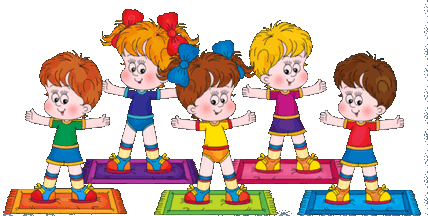 Комплекс оздоровительно – образовательных и воспитательных мероприятий с использованием нестандартного оборудования
Тренировка различных групп мышц детского организма посредством нестандартного оборудования. 
 Утренняя гимнастика.
Гимнастика после дневного сна.
Прогулки-походы на спорт-площадку.
Подвижные игры.
Физические упражнения на прогулке.
Индивидуальная и дифференцированная работа – разработка комплексов упражнений для групп с низким уровнем развития физических качеств.
Комплекс оздоровительно – образовательных и воспитательных мероприятий с использованием нестандартного оборудования
Профилактика нарушений речи и развития моторики.
Использование элементов логоритмической  гимнастики.
Снятие утомления и повышения умственной работоспособности детей; приобретение необходимых знаний, умений и навыков.
Физкультминутки.
Двигательные разминки.
Физкультурные занятия (интегрированных, сюжетных, комплексных). 
Организация активного отдыха: дни и недели здоровья, физкультурные досуги, спортивные праздники, развлечения.
Ожидаемые результаты
на уровне ребенка:
 Обогащение двигательного опыта; 
Стремление к достижению более высоких спортивных результатов; 
Развитие сноровки, внимания, ловкости,  умения быть в коллективе;
Повышение самооценки; 
Управление своим поведением и деятельностью, способность предвидеть результаты и контролировать их выполнение; 
Бережное обращение с пособиями, применение  их творчески. 
Навыки самостоятельной двигательной активности при использовании нестандартного оборудования
Ожидаемые результаты
на уровне родителей:
Вовлечение  родителей в образовательное пространство.
Повышение интереса у родителей к физкультурно- оздоровительной работе.
Ожидаемые результаты
на уровне педагога:
Предложена технология физического и психоэмоционального развития детей с использованием нестандартного оборудования.
Пополнение предметно – развивающей среды группы, путём создания нового нестандартного оборудования, помогающего полноценному физическому развитию детей;
Раскрытие творческого потенциала педагога;
Повышение профессиональной педагогической компетентности (стимулирование к самообразованию);
Обобщение и распространение опыта  работы по использованию нестандартного оборудования для двигательной среды.
Мотивация  педагогического  коллектива  на использование нестандартного оборудования в работе с детьми;
Ожидаемые результаты
на уровне педагогических технологий:
Обогащение методов, приемов и форм работы  по развитию  двигательных способностей и физических качеств у детей посредством использования нестандартного оборудования.
 на уровне предметно-пространственной среды:
Создание материально-технической базы для работы по данной теме.
Продукт проекта
Технология применения нестандартного оборудования для физического развития детей.
Картотека нестандартного оборудования  (с приложением фото);
Виды нестандартного оборудования для двигательной активности детей;
Методические рекомендации использования оборудования в двигательной активности детей.
ВЫВОД:  Прирост показателей физической готовности за год составил  46%. Детей с  крайне низким уровнем нет, с очень низким уровнем развития физических качеств на конец года составило 2  ребёнка, (если смотреть на начало года было 13 человек).  С низким уменьшилось на одного ребёнка, ниже среднего – на 2 ребёнка. Появились дети со средним результатом – 4 человека, выше среднего – 6 человек, высокий  - 1 человек. Что говорит о положительной  динамике показателей, при использовании нестандартногооборудования.
Перспективы дальнейшего развития проекта
Распространение опыта применения образовательной технологии «Движение с увлечением» применения нестандартного оборудования.
Продолжить работу по формированию двигательной активности детей с использованием нестандартного оборудования;
Продолжить оснащать физкультурный уголок, а также физкультурный зал нестандартным оборудованием в соответствии с возрастными особенностями детей; 
Провести конкурс среди педагогов на лучшее нестандартное оборудование для развития физических качеств. Конкурс поможет педагогам поверить в свои силы, открыть таланты и увидеть как просто и не дорого возможно пополнить физкультурный уголок своей группы, украсив и разнообразив развивающую среду;
Провести конкурс рисунков детей старшего и подготовительного возраста  на тему  «Я люблю двигаться»;
Провести «День  здоровья» в летний оздоровительный период.
Спасибо за внимание!
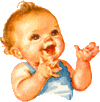 Информационные ресурсы
Воронцова О. Как сделать занятия физкультурой интереснее. // Здоровье дошкольника №2 – С. 14. – 2011 г.
Мокина Е. Материалы и оборудование своими руками. // Здоровье дошкольника №5 – С. 21. – 2011г.
Подольская Е. Суставная гимнастика для дошкольников. // Здоровье дошкольника №3 – С.16. – 2011г.
Горелова С. Сюжетно – игровые физкультурные досуги. // Здоровье дошкольника №5 – С.39. -  2011г.
Федоренко Н. «Сказка про Лень» сюжетно – познавательное физкультурное занятие для детей младшего возраста. // Здоровье дошкольника №1.-С.16. – 2012г.
Исса О.Ф., Рютина Л.Т. Оптимизация двигательной активности детей старшего дошкольного возраста в сюжетно – тематических физкультурных занятиях. // Научно – практический журнал «Инструктор по физкультуре» №2 – С.30. – 2008г.
Информационные ресурсы
Прищепа С.С. Этапы педагогического взаимодействия детского сада и семьи в физическом воспитании дошкольников. // Научно – практический журнал «Инструктор по физкультуре» №2 – С.99. – 2008г.
Иванова Т.В. Система работы по формированию здорового образа жизни. Младшая группа. / - Волгоград. ИТД – Корифей – 96 с. – 2000г.
Давыдова О.И., Майер А.А., Богославец Л.Г. Проекты в работе с семьей. Методическое пособие. – М.: ТЦ Сфера 2012 – 128с. (Библиотека журнала «Управление ДОУ»)
Казина О.Б. Роль родителей в физическом оздоровлении дошкольников. // Научно – практический журнал «Инструктор по физкультуре» №3 – С.72. – 2010г.
Малых Н.А. Нетрадиционные пособия для развития координации детей!//
Практический журнал «Воспитатель ДОУ» №8 – С.33. – 2012г.